10 pasos para implantarel aprendizaje cooperativo
GRUPO A6
[Speaker Notes: Esta plantilla se puede usar como archivo de inicio para presentar materiales educativos en un entorno de grupo.

Secciones
Para agregar secciones, haga clic con el botón secundario del mouse en una diapositiva. Las secciones pueden ayudarle a organizar las diapositivas o a facilitar la colaboración entre varios autores.

Notas
Use la sección Notas para las notas de entrega o para proporcionar detalles adicionales al público. Vea las notas en la vista Presentación durante la presentación. 
Tenga en cuenta el tamaño de la fuente (es importante para la accesibilidad, visibilidad, grabación en vídeo y producción en línea)

Colores coordinados 
Preste especial atención a los gráficos, diagramas y cuadros de texto. 
Tenga en cuenta que los asistentes imprimirán en blanco y negro o escala de grises. Ejecute una prueba de impresión para asegurarse de que los colores son los correctos cuando se imprime en blanco y negro puros y escala de grises.

Gráficos y tablas
En breve: si es posible, use colores y estilos uniformes y que no distraigan.
Etiquete todos los gráficos y tablas.]
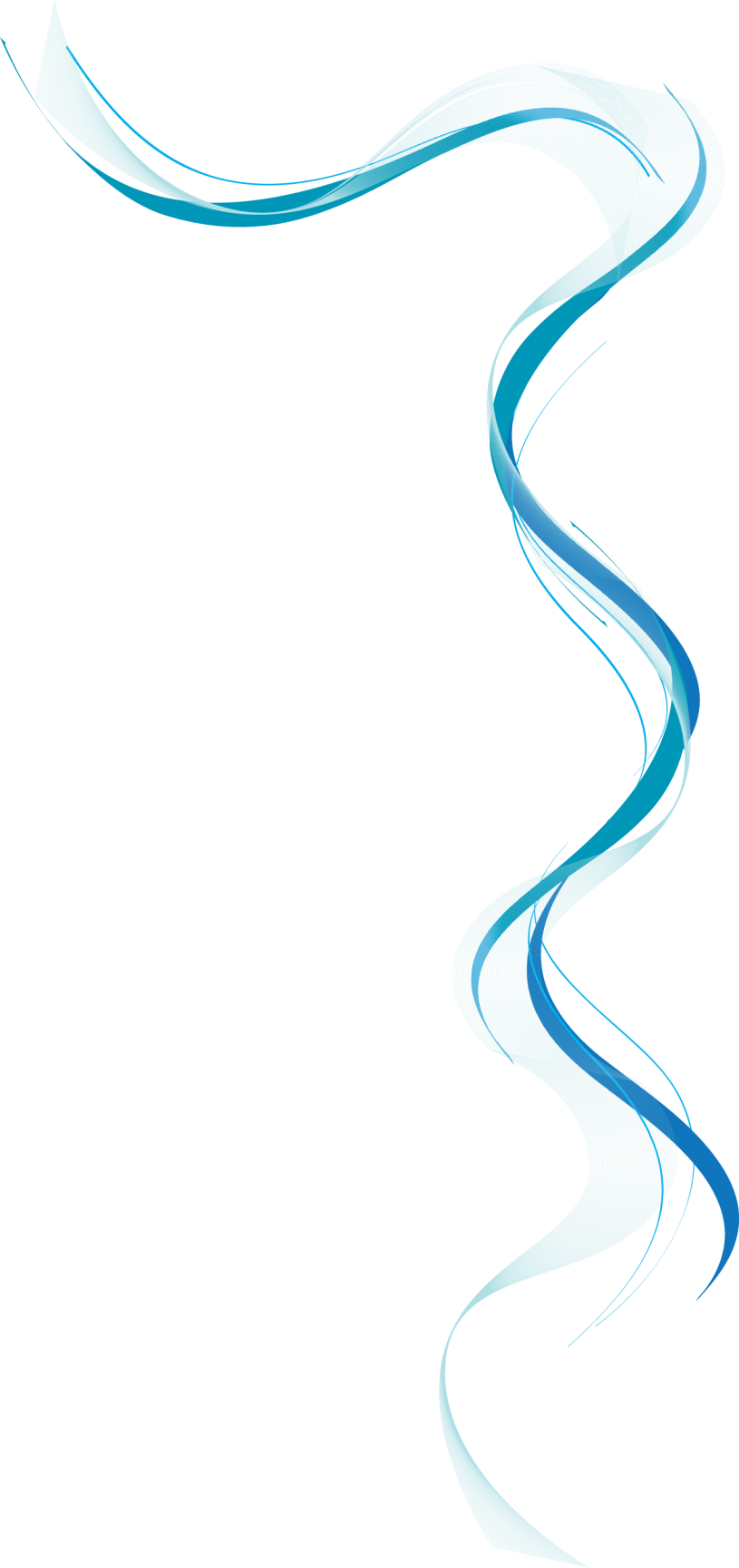 PRIMER PASO
Agrupar a los alumnos en equipos de cuatro, combinando diversas capacidades, conductas y habilidades. Propondremos actividades donde partiremos del trabajo en parejas.
[Speaker Notes: Ésta es otra opción para una diapositiva Información general que usa transiciones.]
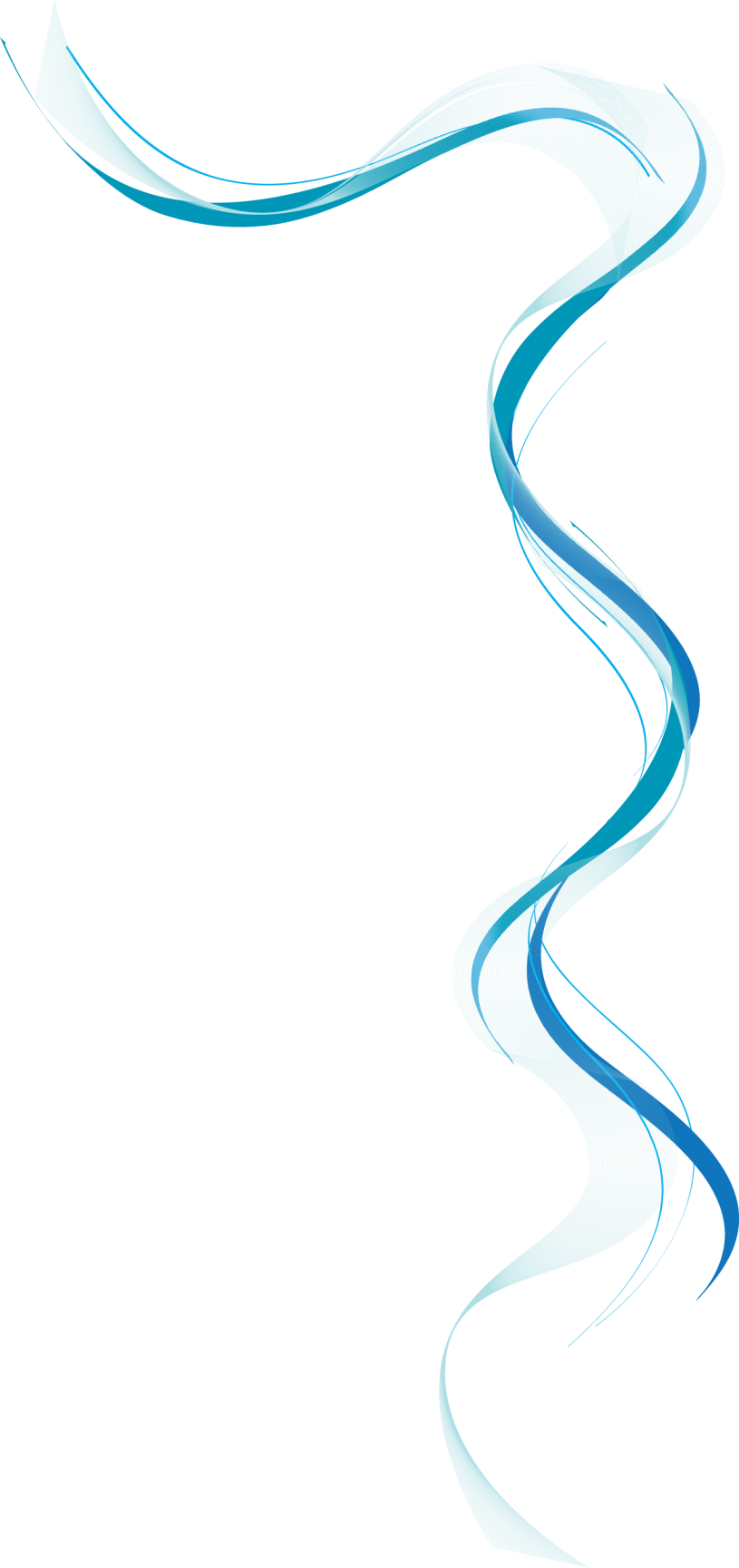 SEGUNDO PASO
Reflexionar semanalmente a través de cuestionarios (individuales y grupales) sobre la comunicación del grupo, participación, interacción, implicación, resolución de conflictos y conductas sociales que han observado en el desarrollo y logro de las actividades.
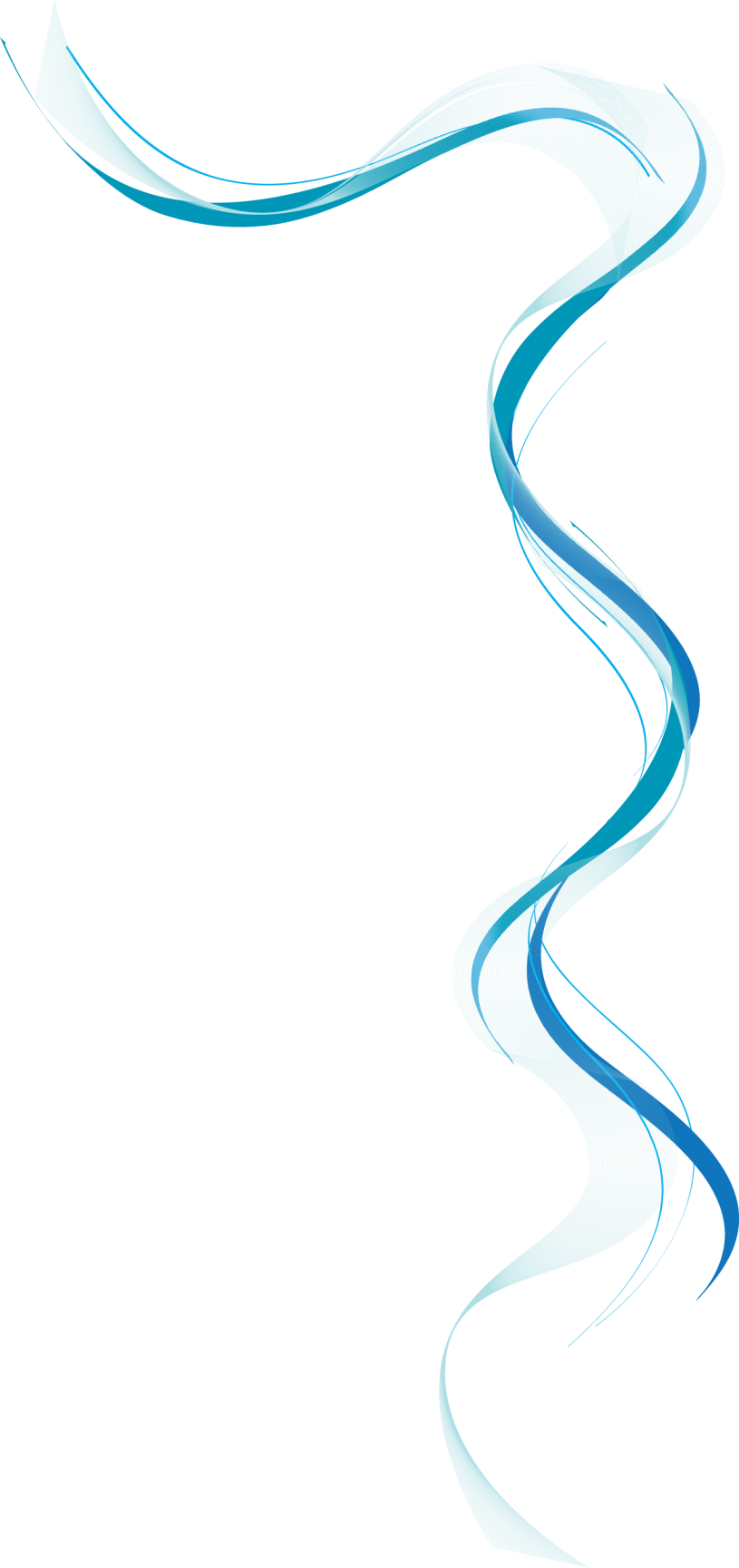 TERCER PASO
Proponer diversas responsabilidades que debe tener un grupo cooperativo, lo que nos dará pie para implantar roles básicos para controlar el clima del aula y las tareas. Los roles deberán rotar semanalmente y para asimilarlos se realizaran juegos.
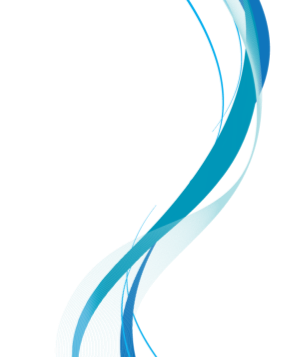 Moderador: gestiona las conductas y el nivel de ruido.
Portavoz: habla con el profesor o resto de grupos.
Encargado de material: se asegura que todos los companeros tengan su material y que sus zonas esten ordenadas y limpias.
Coordinador: se asegura que todos sus companeros saben lo que hay que hacer.
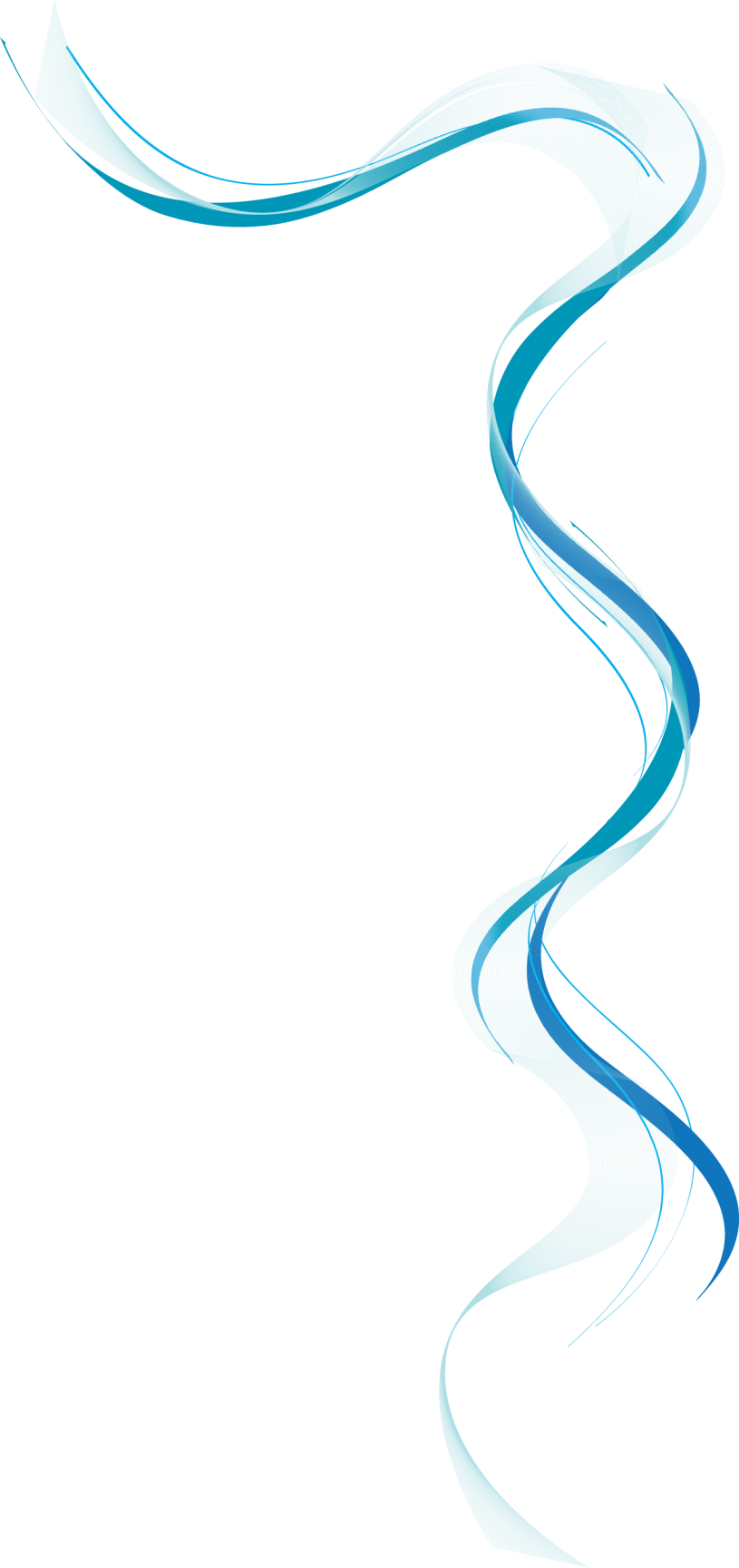 TERCER PASO
Moderador: gestiona las conductas y el nivel de ruido.
Portavoz: habla con el profesor o resto de grupos.
Encargado de material: se asegura que todos los compañeros tengan su material y que sus zonas estén ordenadas y limpias.
Coordinador: se asegura que todos sus compañeros saben lo que hay que hacer.
[Speaker Notes: Ésta es otra opción para una diapositiva Información general que usa transiciones.]
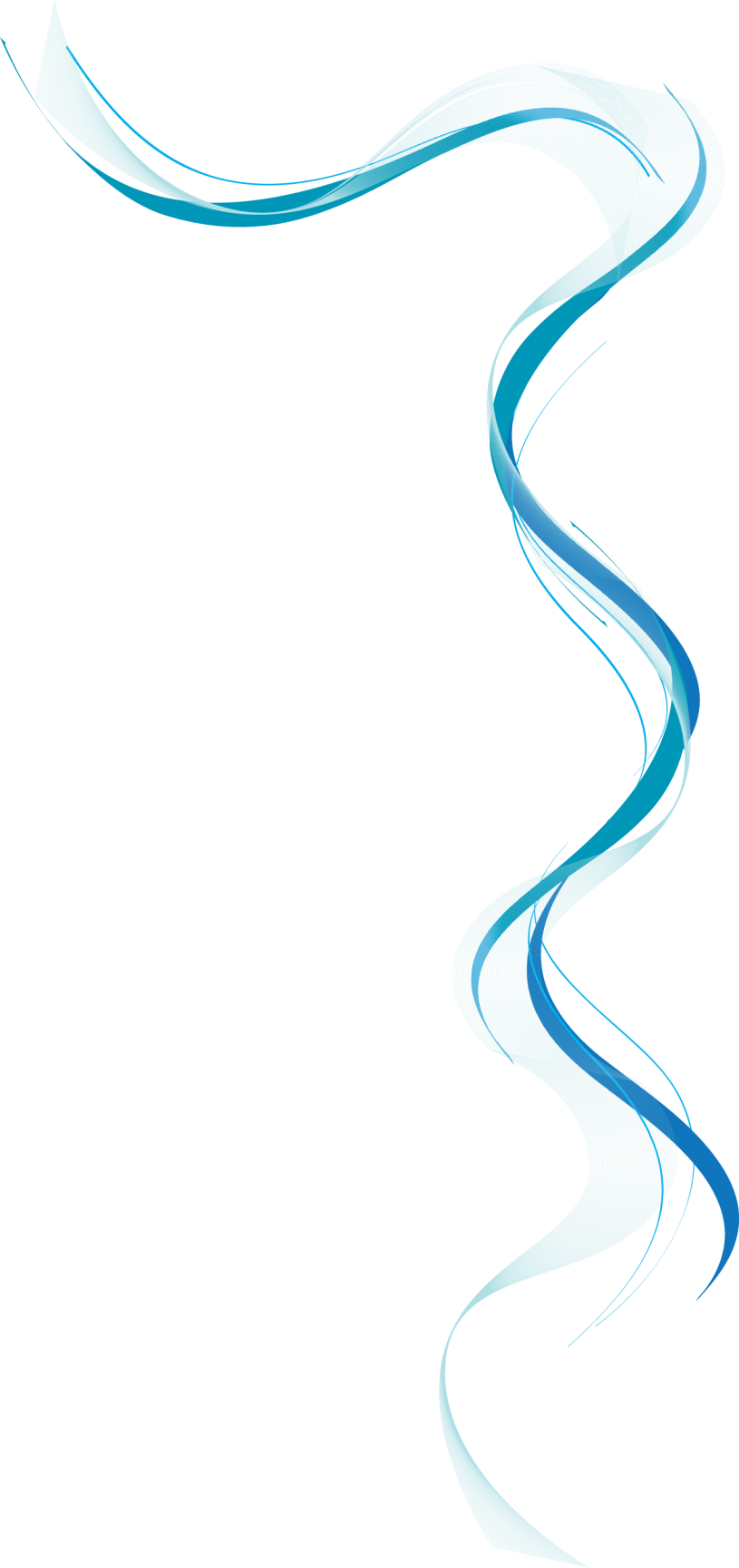 CUARTO PASO
Se realizarán cuestionarios para comprobar tanto la asimilación de los roles como su cumplimiento con el fin de controlar el proceso.
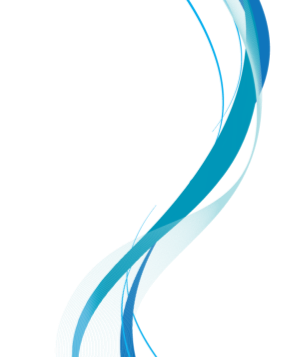 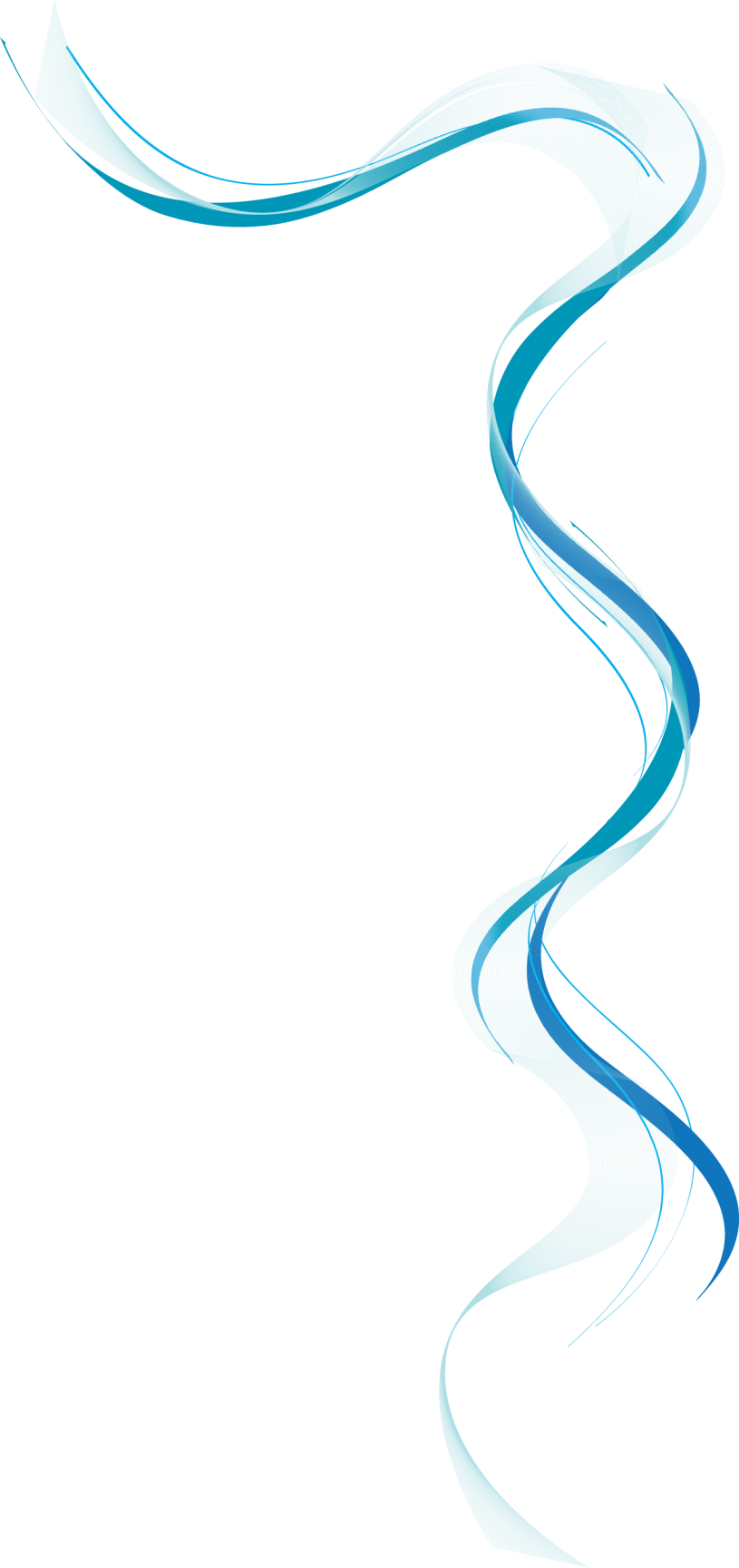 QUINTO PASO
Iniciación de actividades de aprendizaje cooperativo como por ejemplo, lápices al centro para la resolución de problemas.
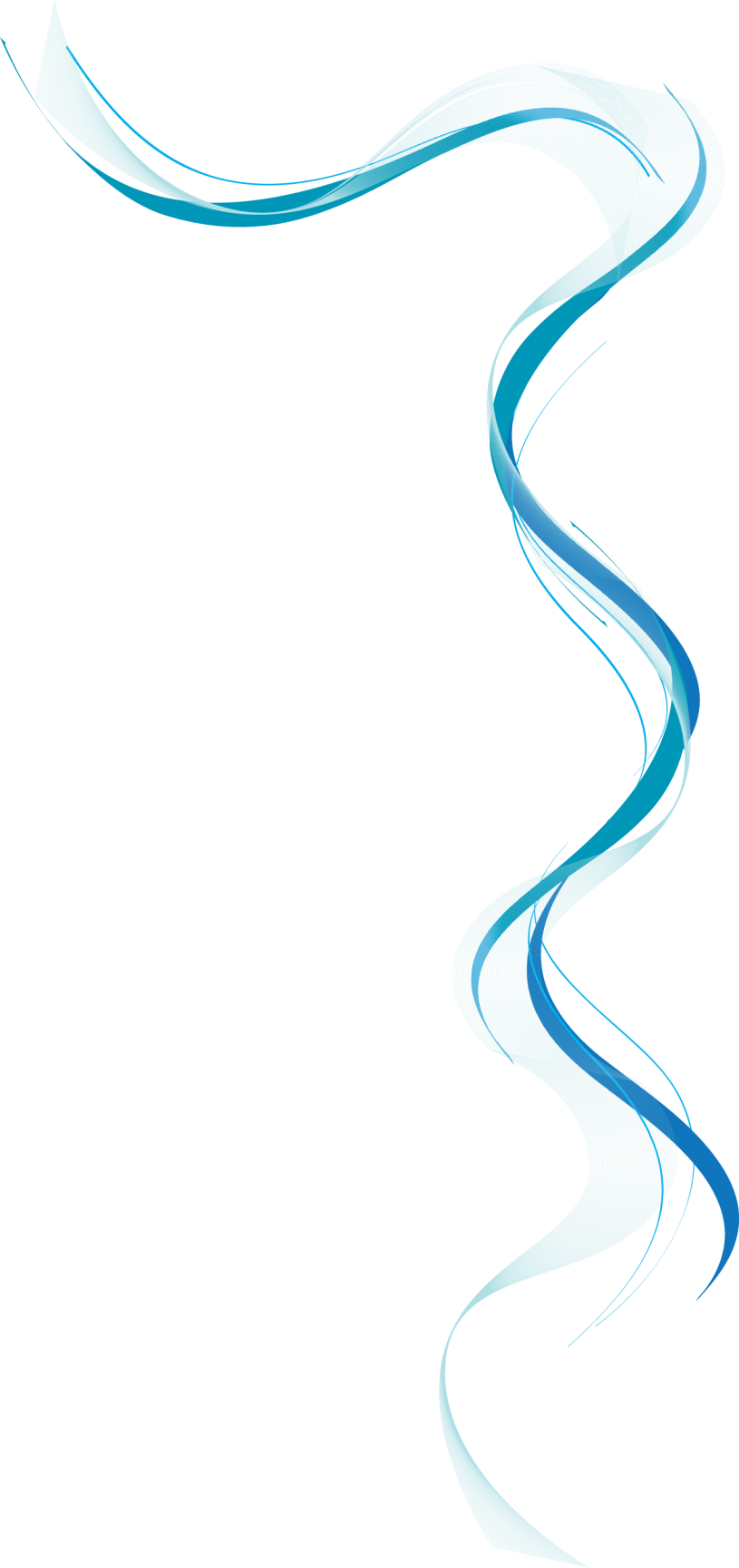 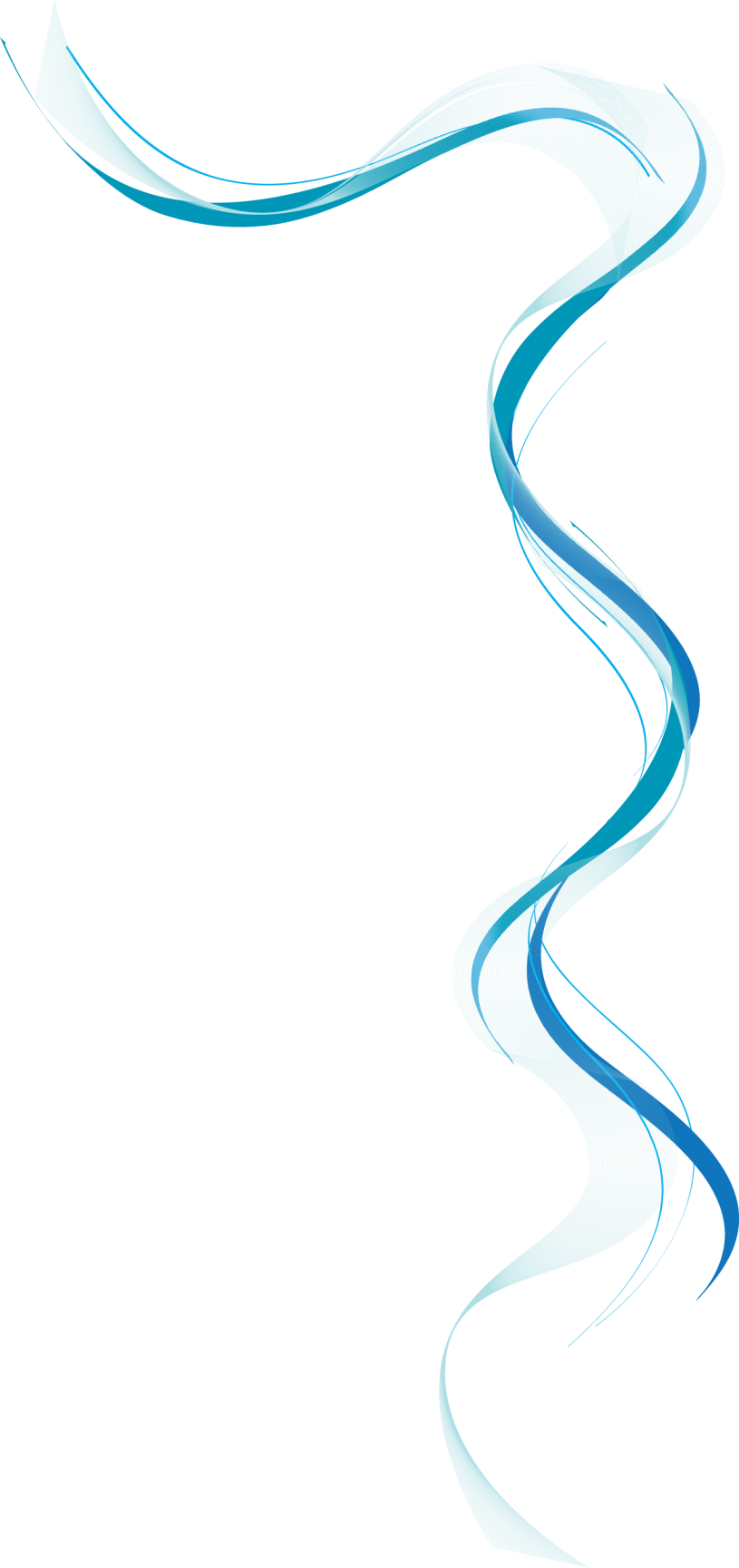 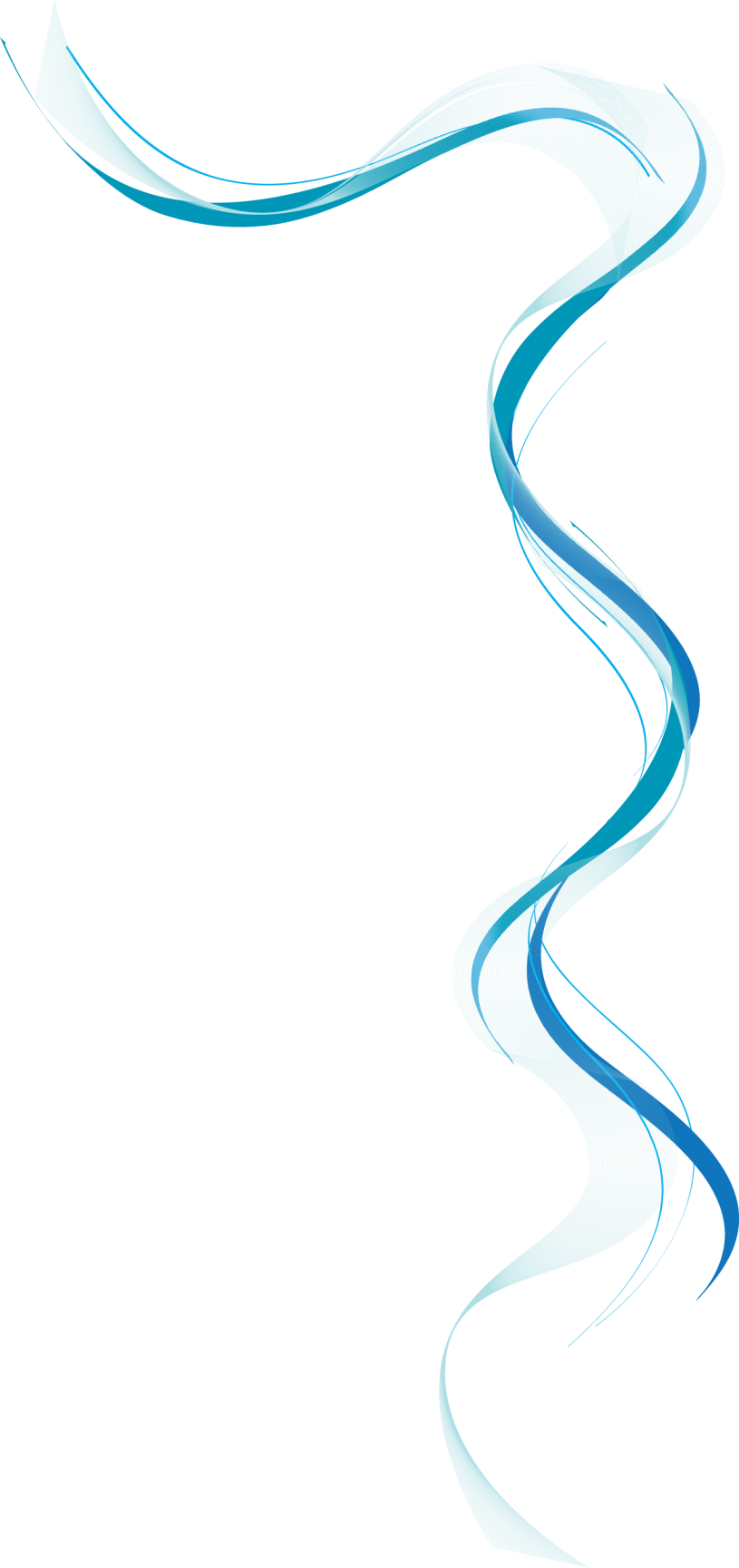 SEXTO PASO
Reflexion y evaluacion del producto final e intencion didactica.
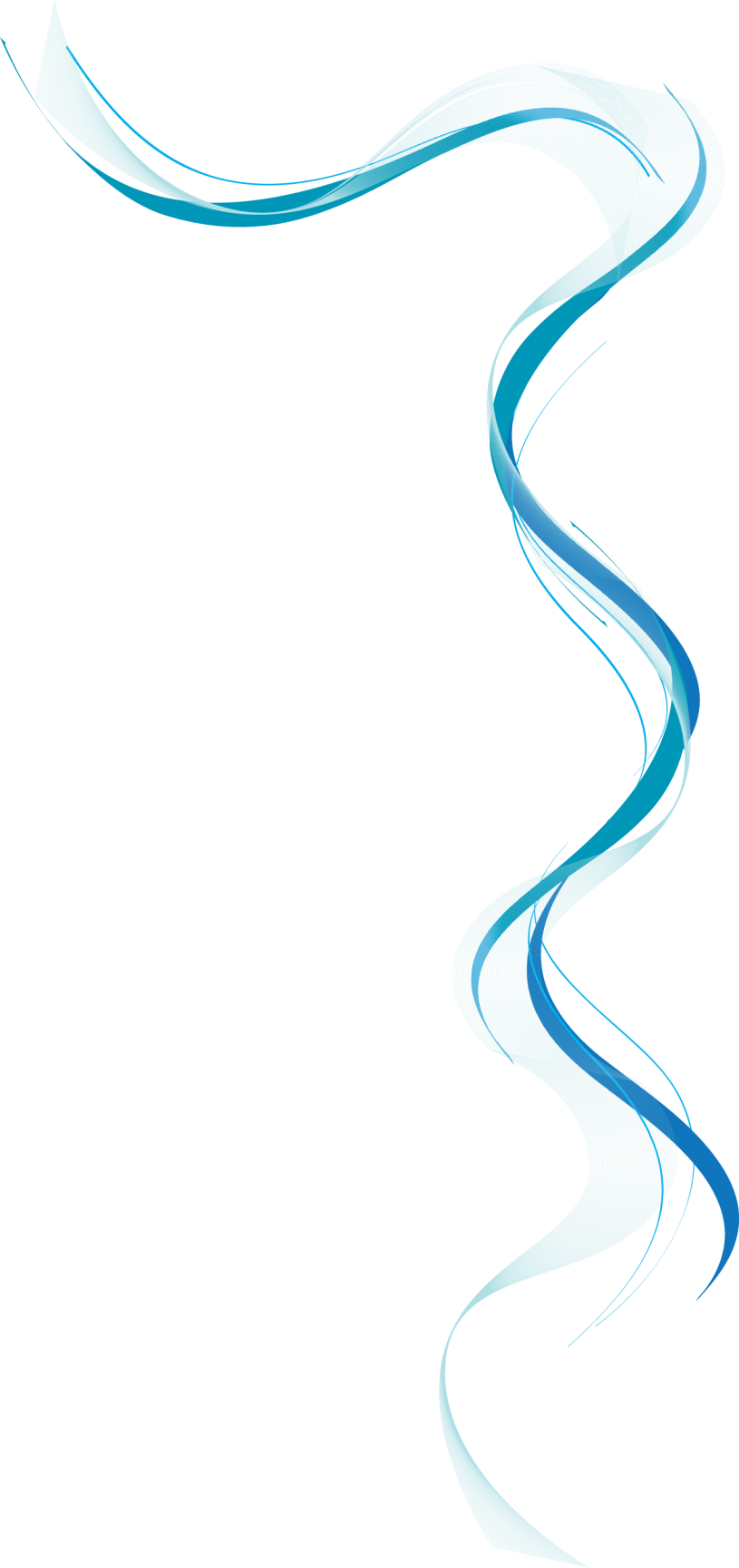 SÉPTIMO PASO
Reflexión y evaluación del trabajo individual y grupal.
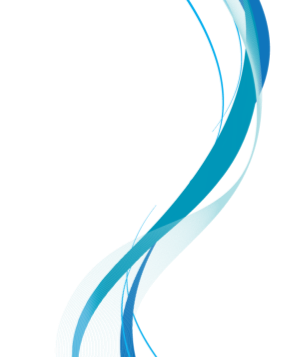 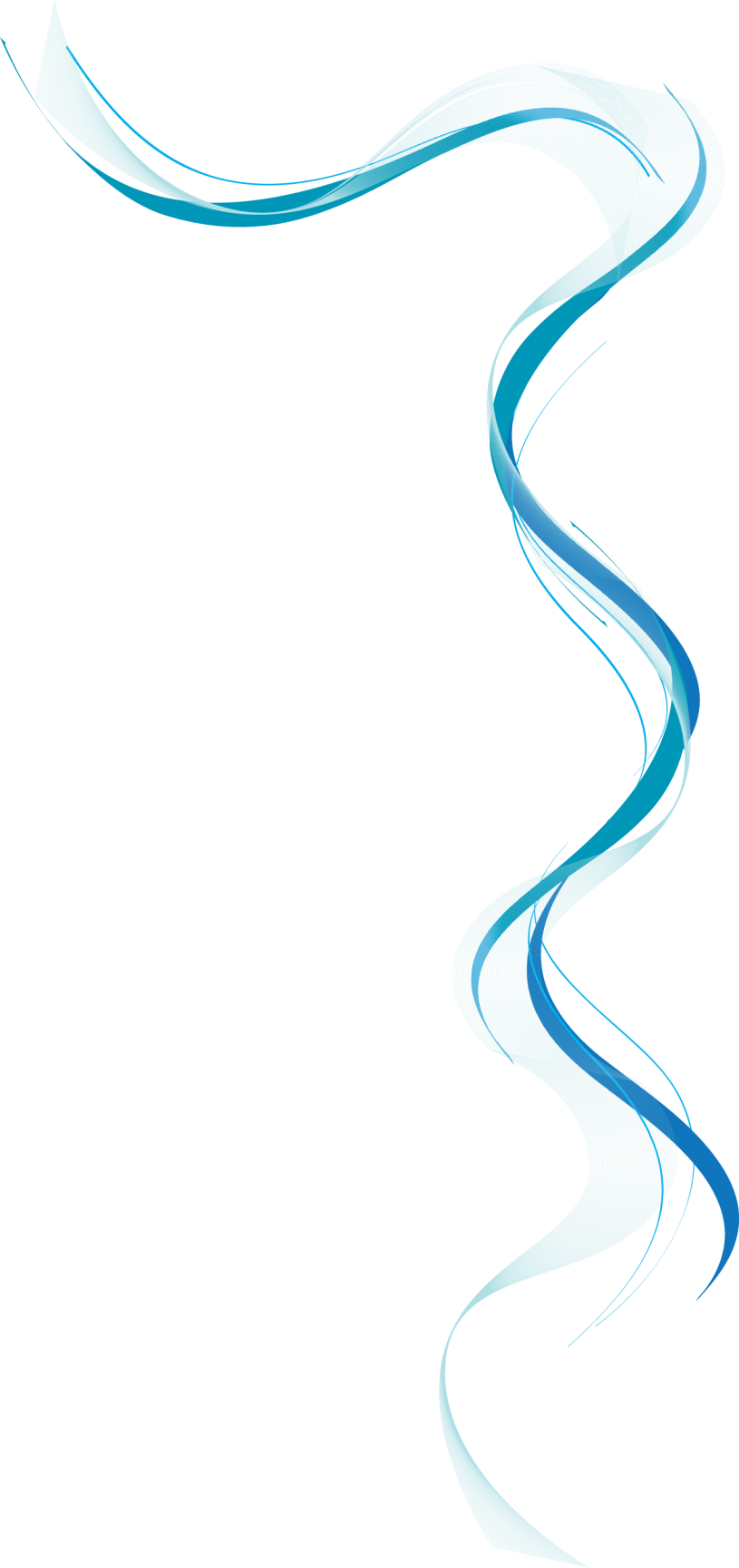 OCTAVO PASO
Formación de grupos heterogéneos de base e implementación de responsabilidades de roles más complejos.
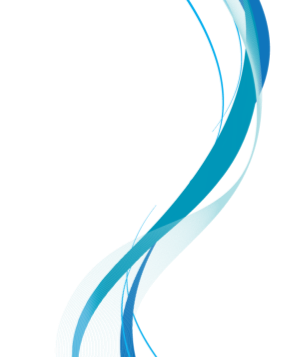 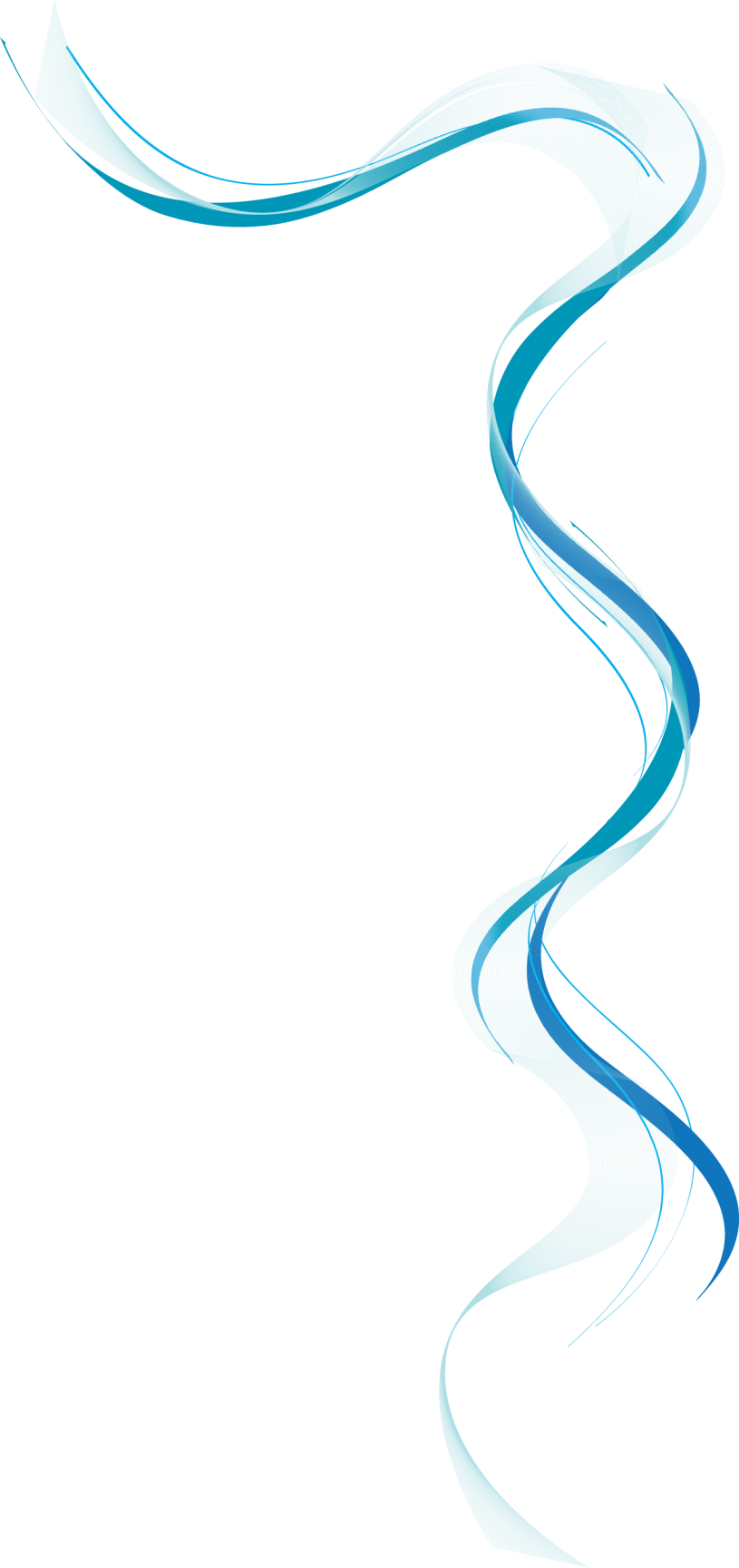 NOVENO PASO
Implantación de aprendizaje cooperativo: temporalización de los proyectos, normas de funcionamiento y organización, parámetros de evaluación, etc.
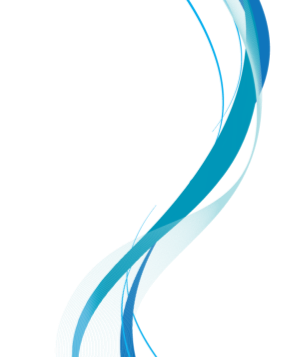 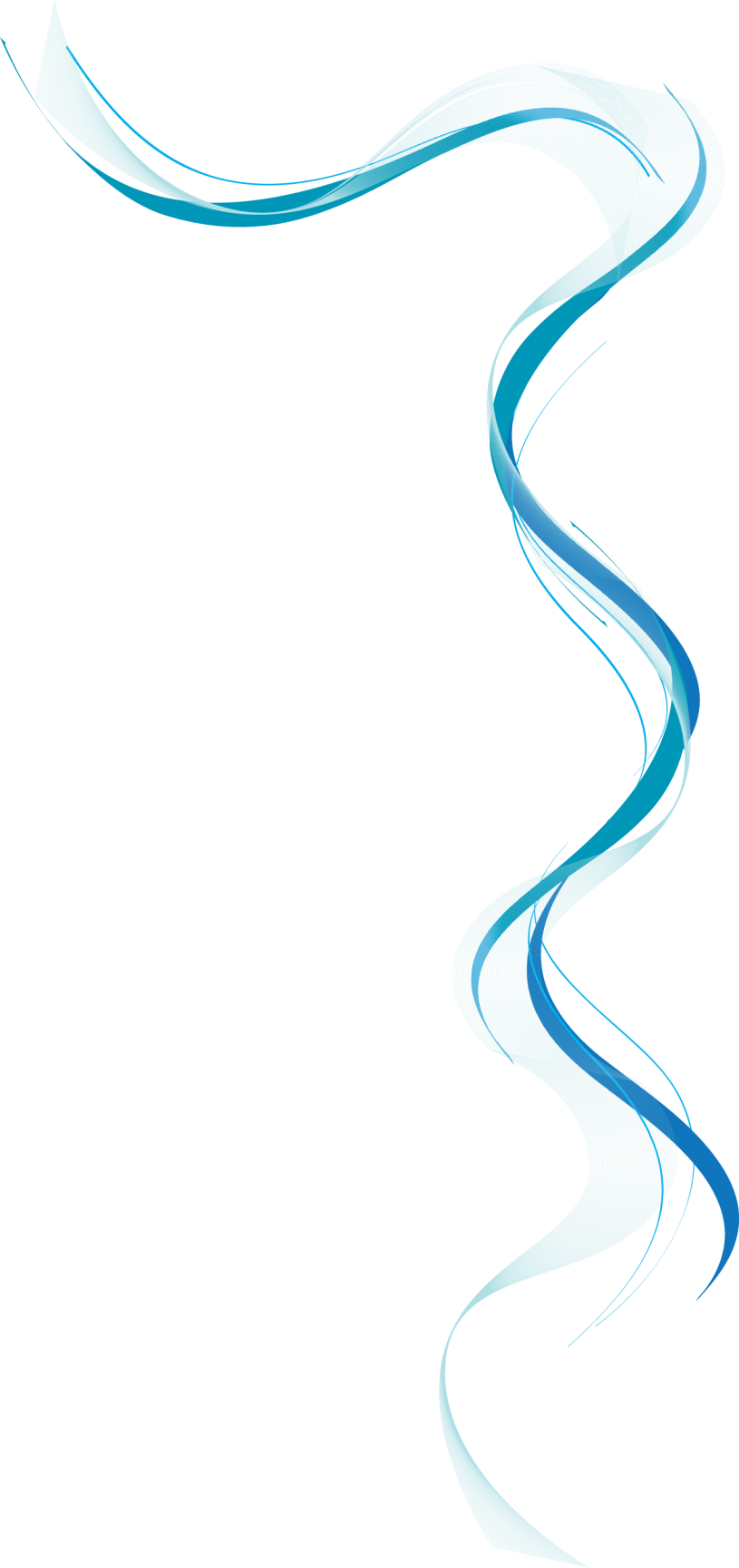 DÉCIMO PASO
Disfrute del producto final (premio cooperativo), y la satisfaccion por alcanzar el propósito planteado.
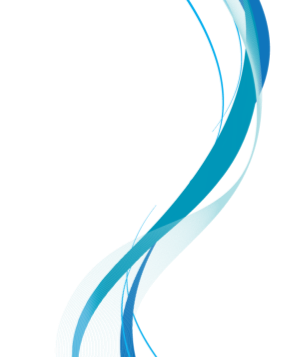 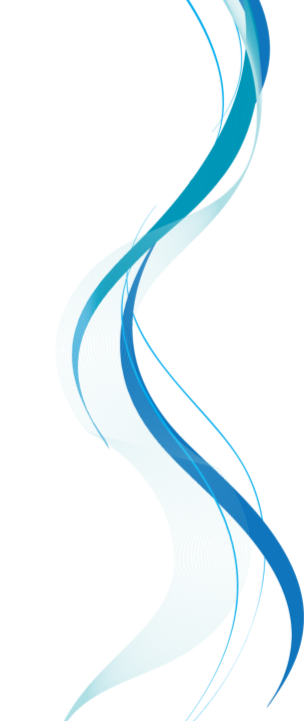 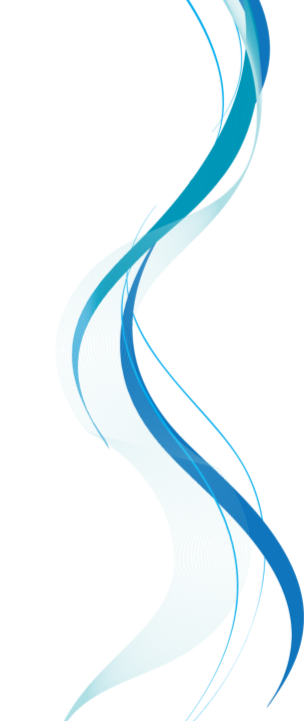 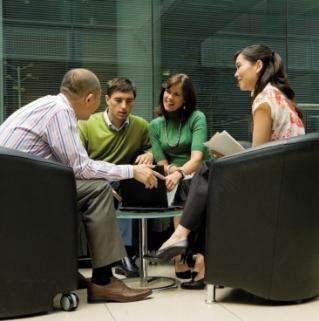 GRACIAS POR SU ATENCIÓN